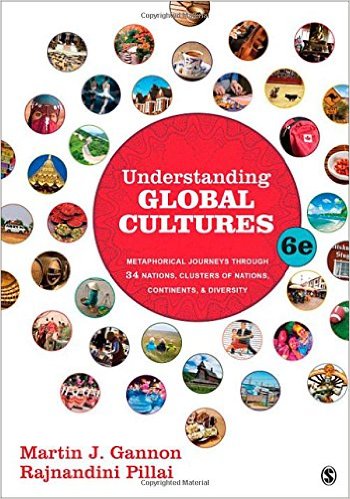 Start deck in “Slide Show” mode, 
and use your up/down arrow keys and/or 
your space bar to advance the slides
© 2010-2024 Timothy G. Roufs, University of Minnesota Duluth
REM
indicates that the materials
are a          REMinder 
and are thus being repeated . . .
REMinder
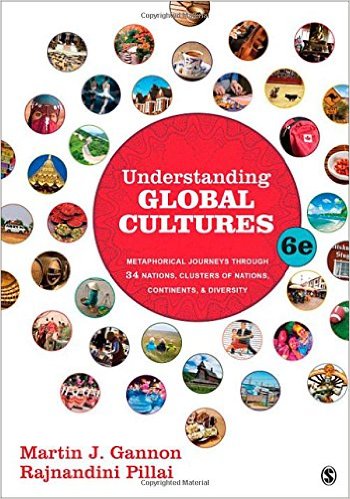 ANTH 1080 
Global Cultures
© 2010-2024 Timothy G. Roufs, University of Minnesota Duluth
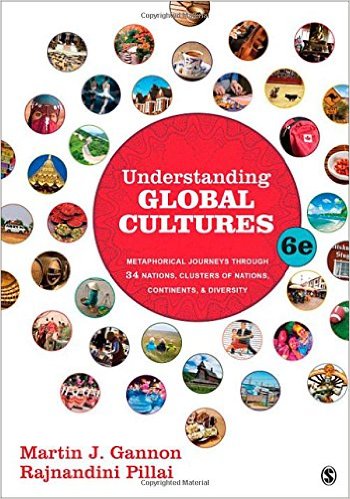 ANTH 1080 
Global Cultures
Main
Characteristics of
Anthropology
© 2010-2024 Timothy G. Roufs, University of Minnesota Duluth
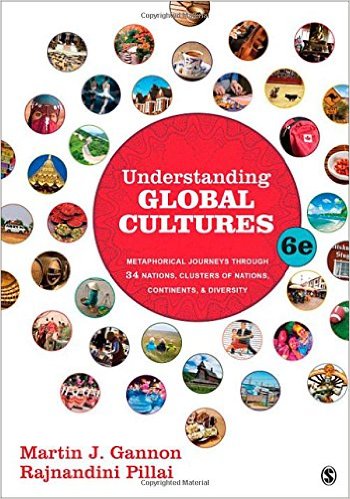 ANTH 1080 
Global Cultures
Comparative Method 
as a
Major Approach
© 2010-2024 Timothy G. Roufs, University of Minnesota Duluth
American
Main Characteristics of˄Anthropology
1.	the four fields of general anthropology

culture as a primary concept
comparative method as major approach
holism as a primary theoretical goal
fieldwork as a primary research technique
American
Main Characteristics of˄Anthropology
1.	the four fields of general anthropology

culture as a primary concept
comparative method as major approach
holism as a primary theoretical goal
fieldwork as a primary research technique
Compare . . .
Main Characteristics
comparative method

as a major approach to the study of human behavior

the comparative method compares things (what else would a “comparative” method do?)
Compare . . .
Main Characteristics
comparative method
One form of comparative method was pioneered by Fred Eggan
				(University of Chicago)
“Social anthropology and 
the method of controlled comparison”

American Anthropologist, 56:743-61 (1954)
Compare . . .
Main Characteristics
comparative method
One form of comparative method was pioneered by Fred Eggan
				(University of Chicago)
“Social anthropology and 
the method of controlled comparison”

American Anthropologist, 56:743-61 (1954)
Compare . . .
Main Characteristics
the comparative method compares things for e.g. . . .
David Montgomery compares what happens when great civilizations around the world ignore problems they are having with top soil . . . 

Spoiler: All failed
Main Characteristics
comparative method
For e.g., we compare the basic ways people look at the world itself . . .
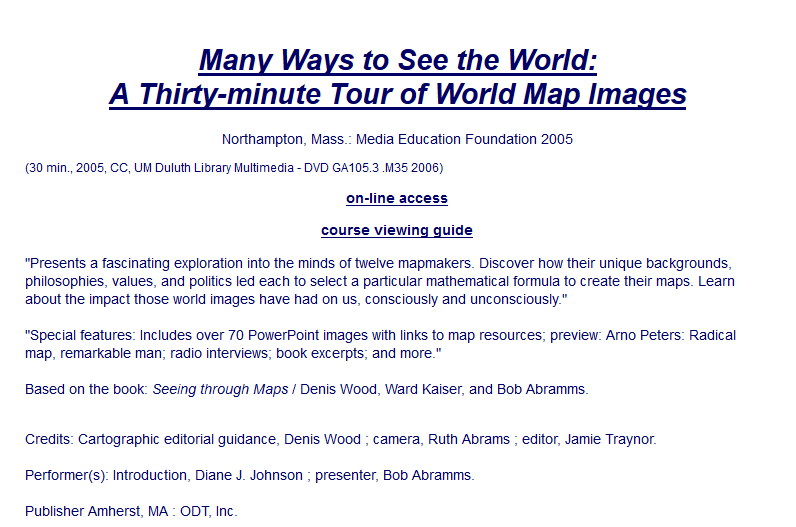 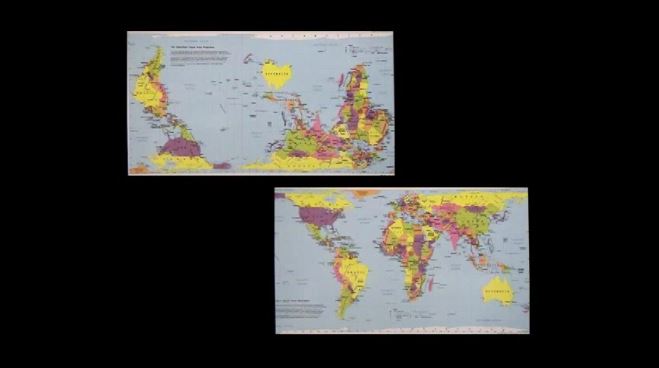 Main Characteristics
comparative method
For e.g., the textbook compares “bullfighting” in Spain and Portugal in terms of their cultural metaphors . . .
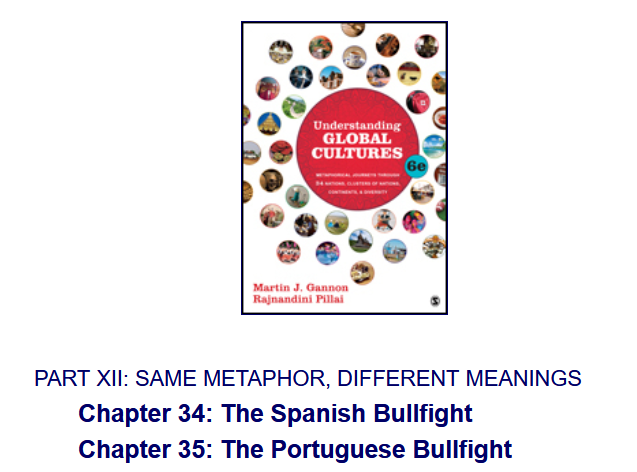 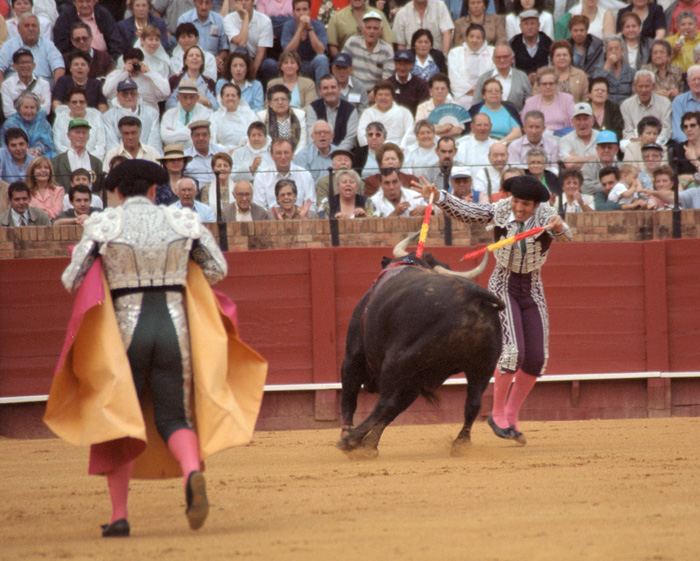 . . . Spain and Portugal . . .
Main Characteristics
comparative method
In class and in the textbook, 
we compare regions of the Caribbean . . .
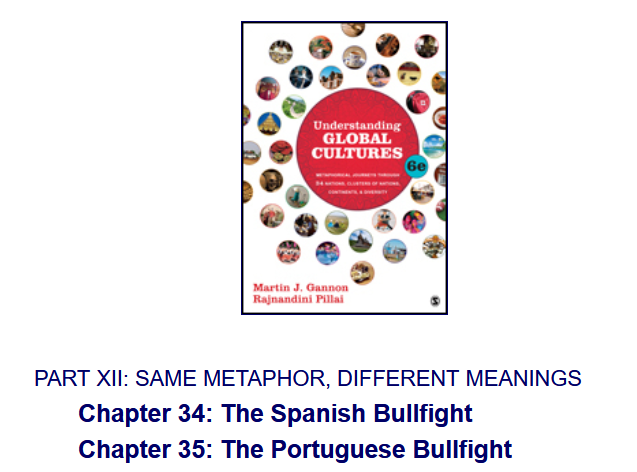 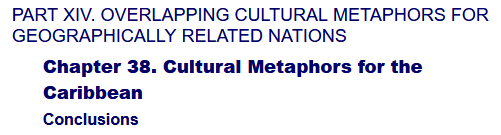 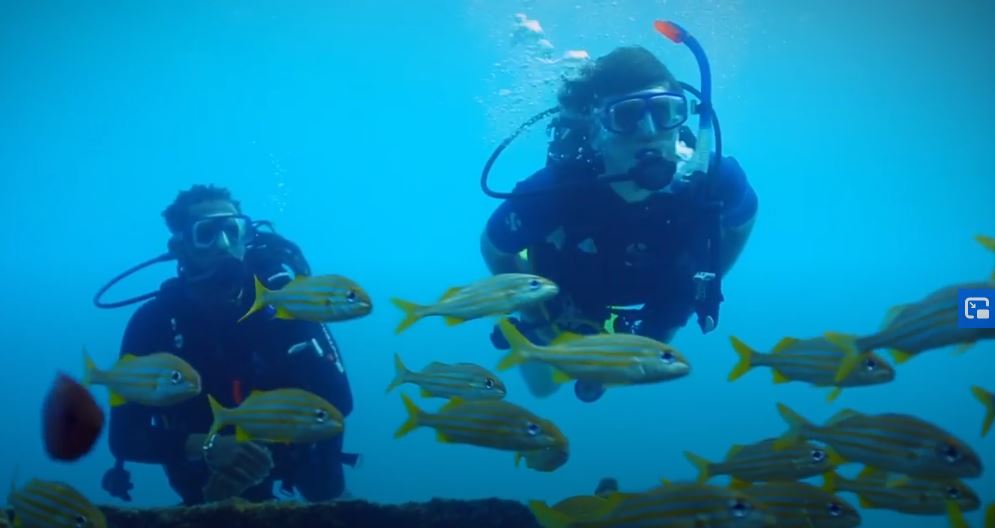 . . . we visit
BBC Caribbean with Simon Reeve
Main Characteristics
comparative method
In class and in the textbook, 
we compare “egalitarian” Commonwealth countries
Canada and Australia . . .
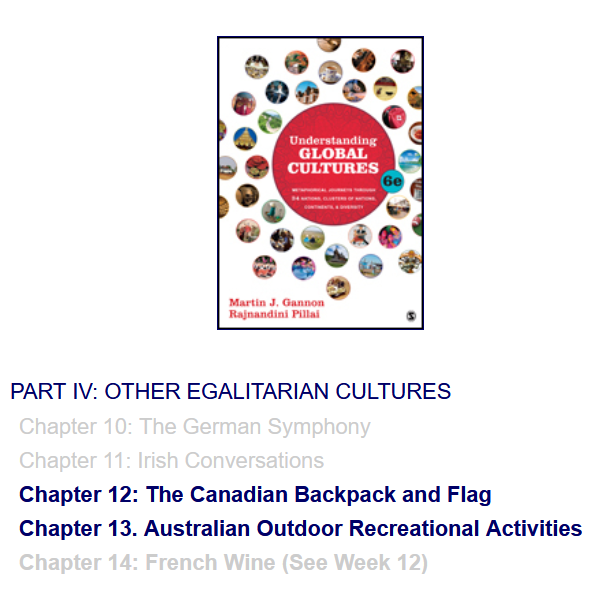 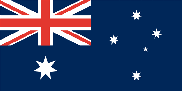 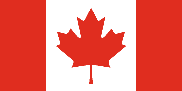 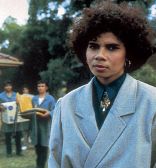 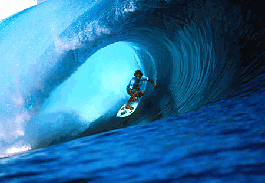 At the Great Barrier Reef of Australia
Main Characteristics
comparative method
We compare
GREAT GATHERINGS
Around the world . . .
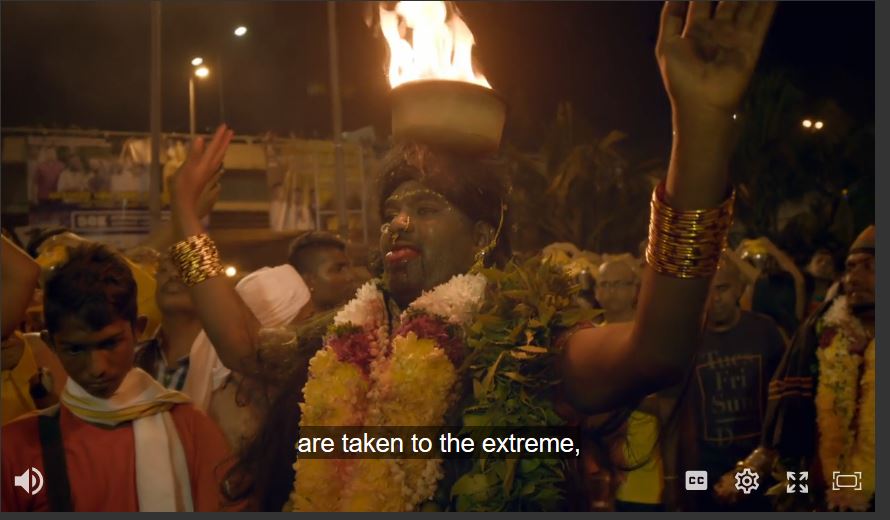 Great Gatherings: Malaysia
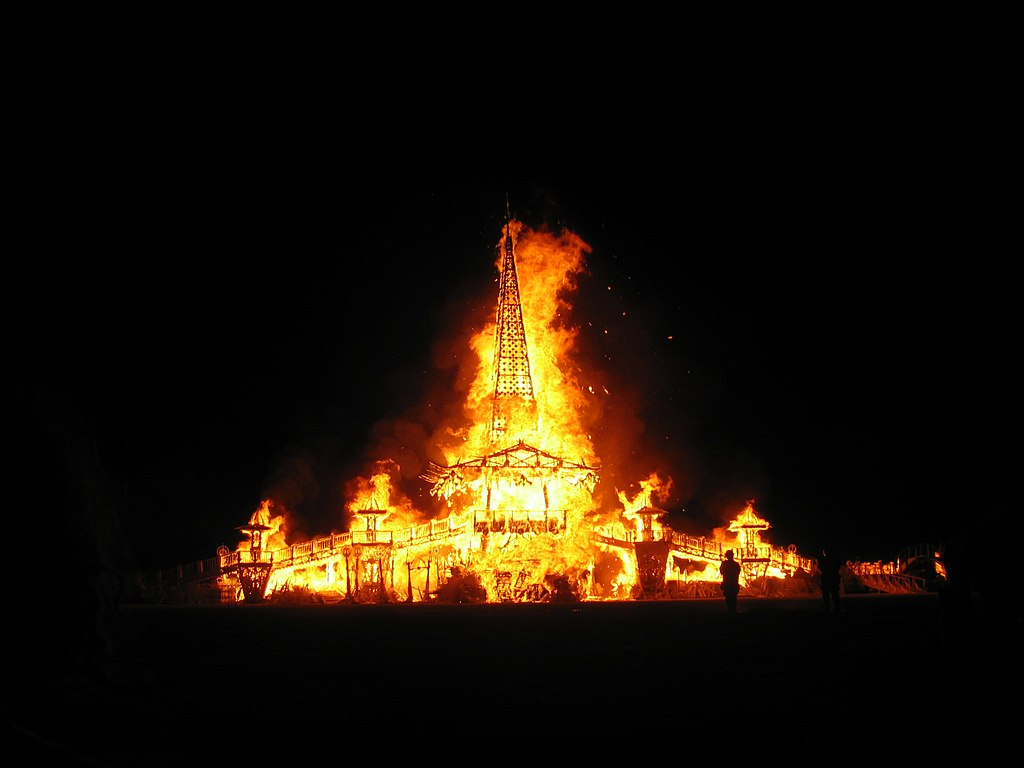 Wikipedia
Great Gatherings: Burning Man, U.S.A.
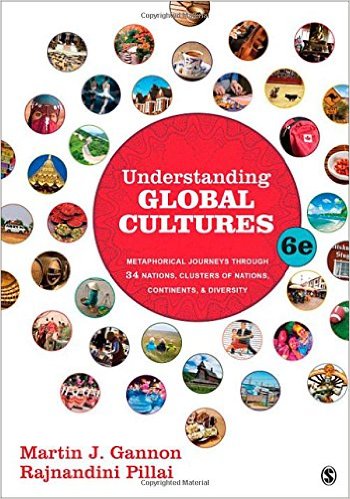 Cultural
Metaphors
Chapter 11: Irish Conversations 

Chapter 22: The Turkish Coffeehouse
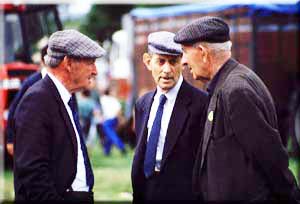 Irish Conversations
Wikipedia
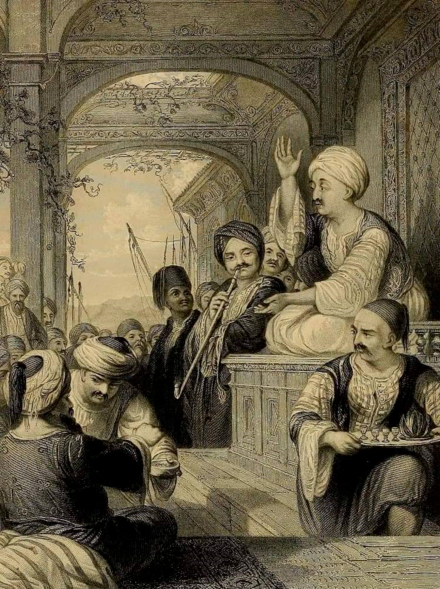 The Turkish Coffeehouse
Wikipedia
Main Characteristics
comparative method
We compare
Religious and Secular Dance 
Around the world . . .
Main Characteristics
comparative method
We compare
Religious Dances . . .
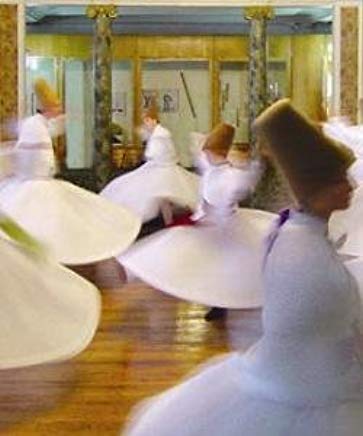 Turkey: Sema Ceremony
I Named Her Angel
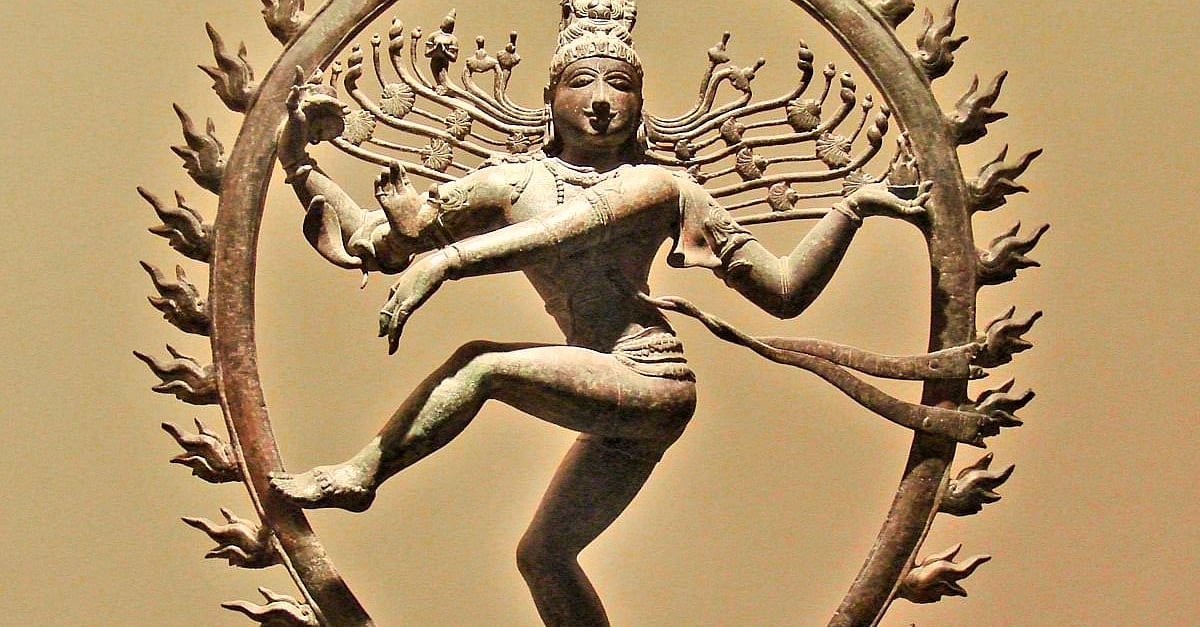 India: The Dance of Shiva
https://www.worldhistory.org/article/831/shiva-nataraja---lord-of-the-dance/
Main Characteristics
comparative method
We compare
Secular Dances . . .
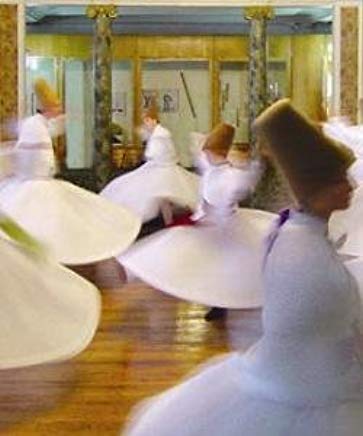 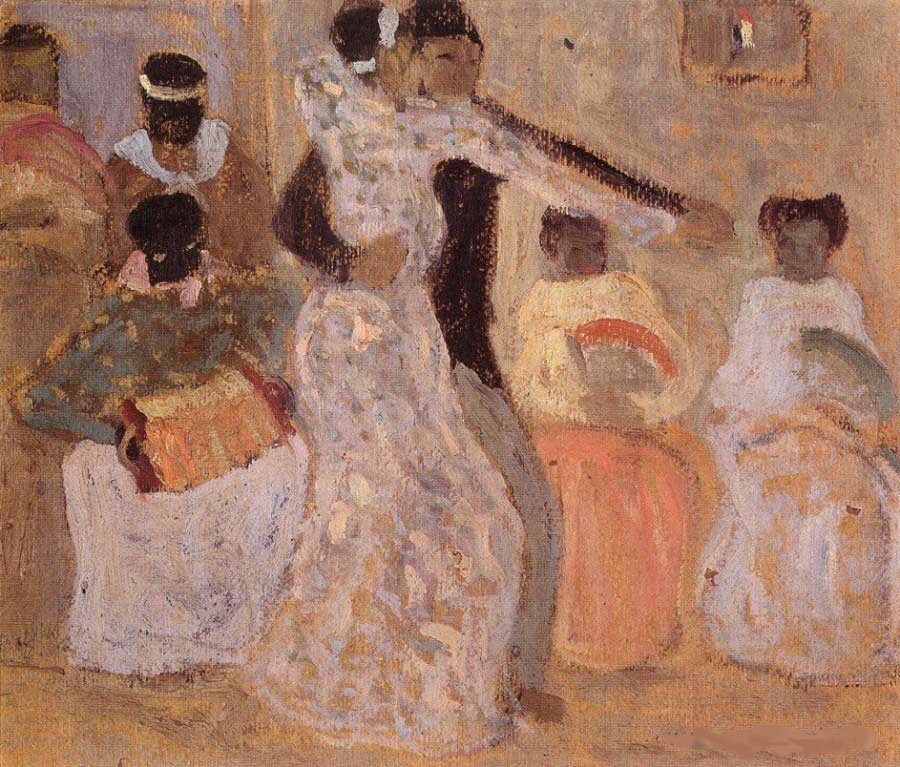 El Tango
Turkey
Dance around the World
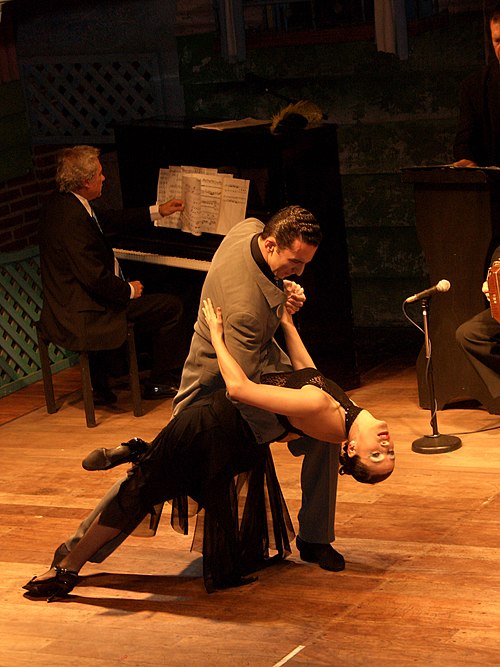 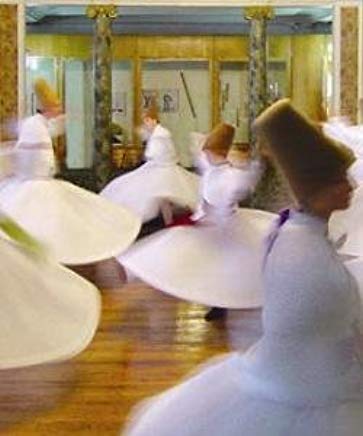 Argentina
Turkey
Dance around the World
Main Characteristics
comparative method
We compare 
“Romantic Love” 
and marriage practices 
in several cultures . . .
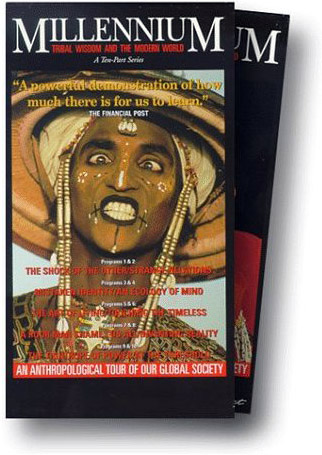 . . . to
Niger 
(West Africa)
Nepal
France / England
Canada . . .
Main Characteristics
comparative method
We compare the significance of  burial practices around the world . . .
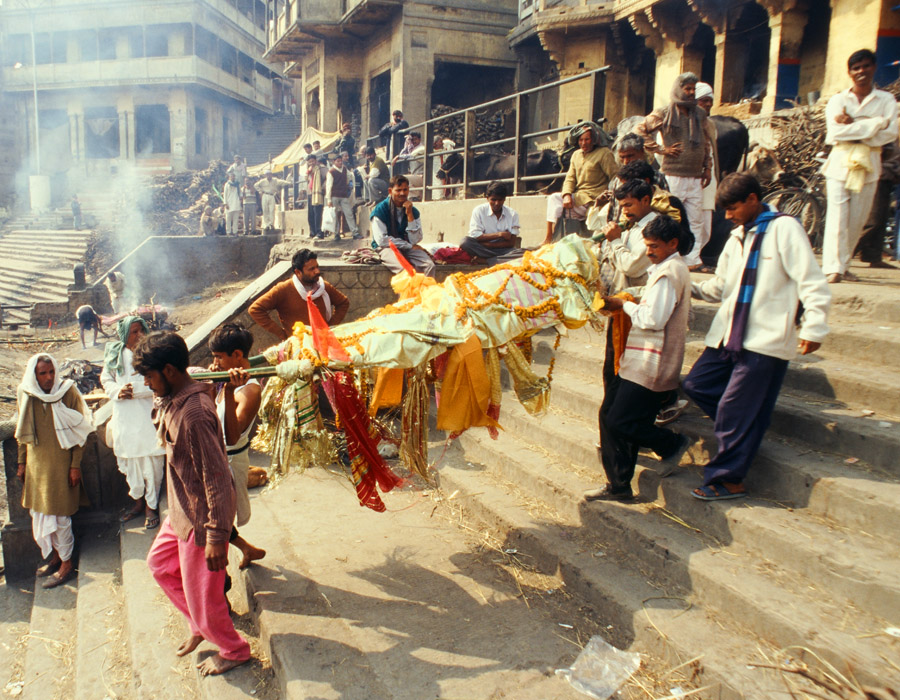 . . . India . . .
Main Characteristics
comparative method
We compare the significance of religious beliefs and  behaviors of Chinese in China and Malaysia . . .
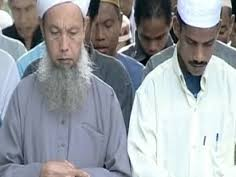 . . . we visit China and Malaysia . . .
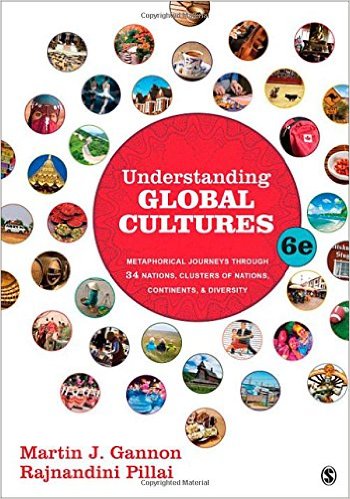 Cultural
Metaphors
PART VIII: THE BASE CULTURE AND ITS DIFFUSION ACROSS BORDERS (CLUSTERS OF NATIONS): THE EXAMPLE OF CHINA
Chapter 24: The Chinese Family Altar: The Expatriate Chinese Outside of China

Chapter 25: The Singapore Hawker Centers
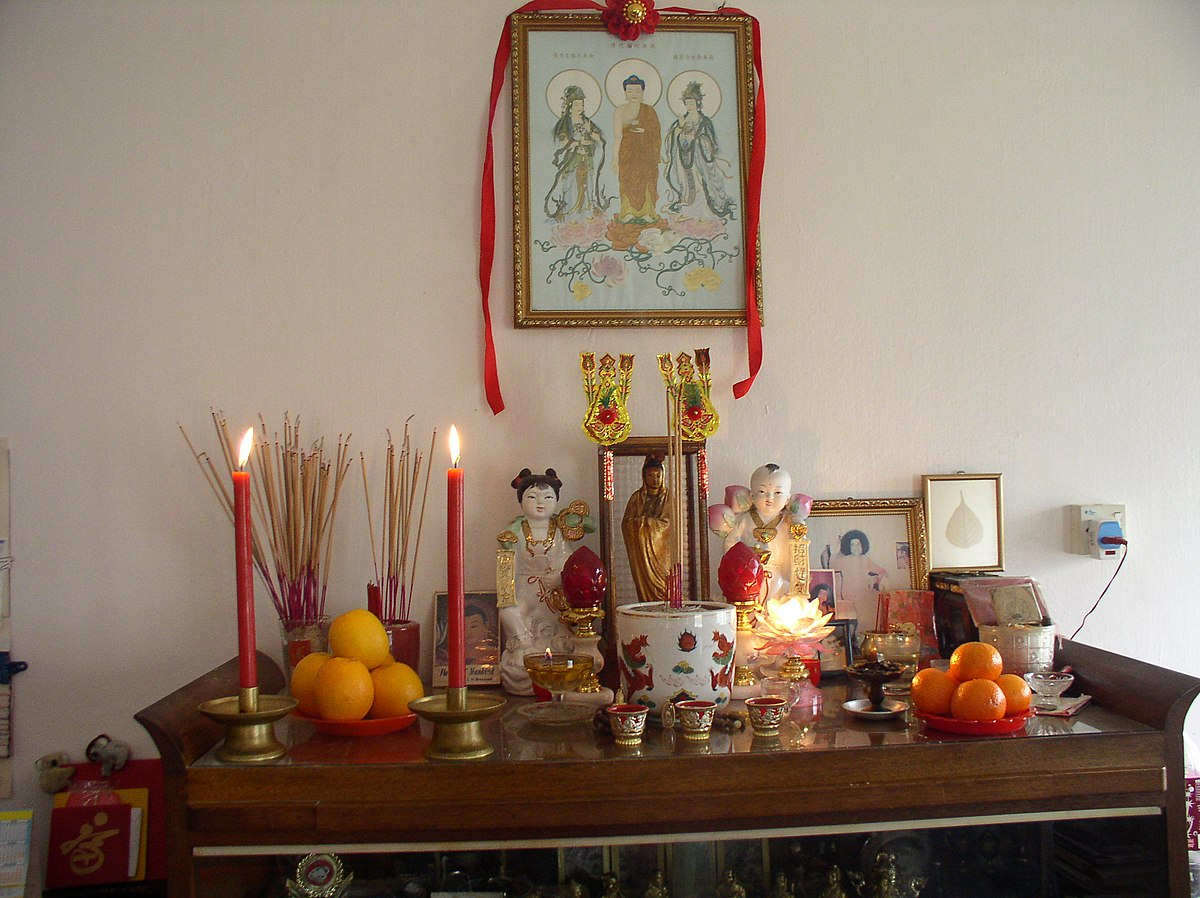 The Chinese Family Altar
Wikimedia Commond
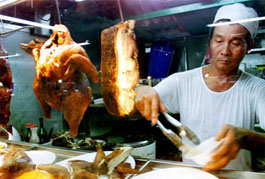 The Singapore Hawker Centers
Wikipedia
Compare . . .
Main Characteristics
the comparative method compares things for e.g. . . .
In a similar manner Evan D. Fraser and Andrew Rimas compare 
Feast, Famine, and the Rise and Fall of Civilizations 
around the world. . .
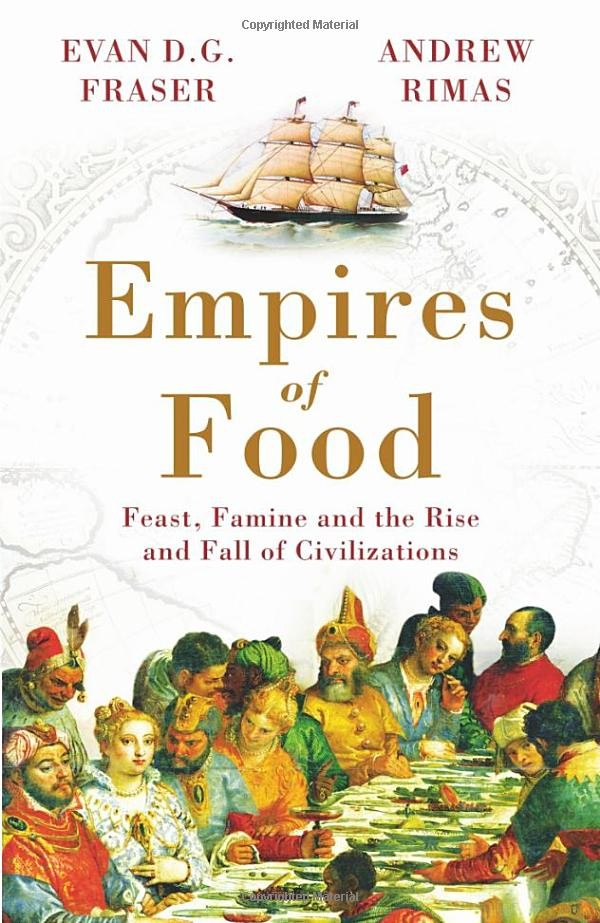 Mesopotamia
China
North America
South America
Europe
Asia
Africa
Pacific Islands
Berkeley: Counterpoint, 2012:
http://www.amazon.com/Empires-Food-Feast-Famine-Civilizations/dp/1582437939/ref=sr_1_1?ie=UTF8&qid=1452654498&sr=8-1&keywords=empires+of+food
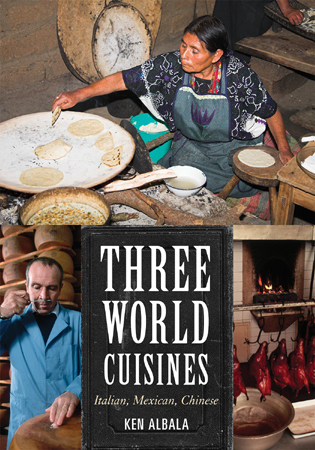 Italian
Mexican
Chinese
comparing cultures and cuisines
Aztec
Maya
Inca
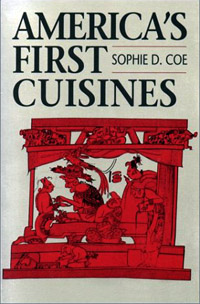 Sophie D. CoeAmerica's First CuisinesAustin: University of Texax Press, 1994.
comparing cultures and cuisines
www.d.umn.edu/cla/faculty/troufs/anthfood/aftexts.html#title
Aztec
Maya
Inca
Sophie D. CoeAmerica's First CuisinesAustin: University of Texax Press, 1994.
comparing cultures and cuisines
www.d.umn.edu/cla/faculty/troufs/anthfood/aftexts.html#title
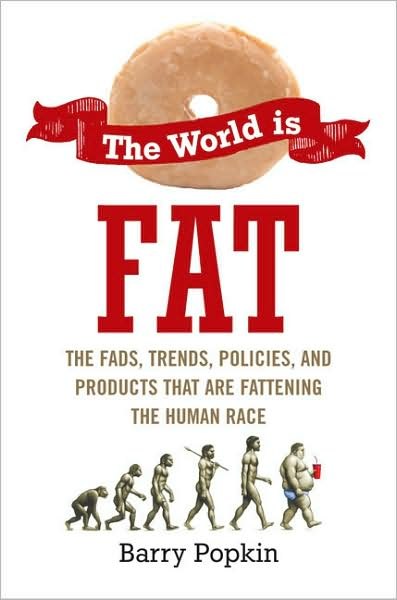 Penguin Avery, 2009
The Popkin, 1950s
“typical multigenerational American family”
and 3 children
Superior, WI, U.S.A.

The “Jones, ” 2006
and 2 children
Suburban Cleveland, U.S.A.

Cesar and Ana Garcia
and 4 children
Immigrant Mexicans from Chiapas Mexico
Suburban Los Angeles

Rahul Desai and His Wife
and 4 children
Uttar Pradesh, Northern India

Gopal and Noopur Patel
and 3 children
Uttar Pradesh, Northern India
studied how lifestyle changes over the long term have affected the body composition of 

Americans
80,000+ and 20,000

Chinese
22,000+
200+ communities

Russians
11,000+
300+ communities

Brazilians
Filipinos
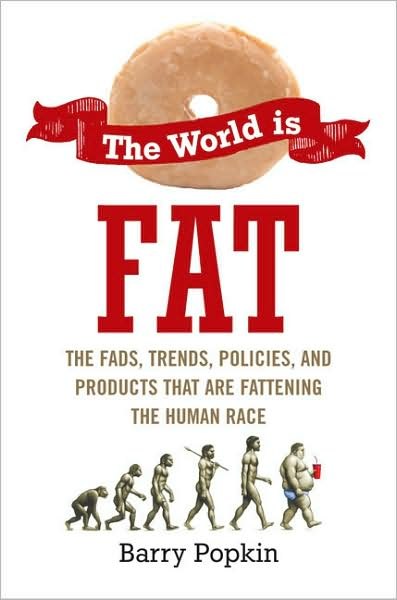 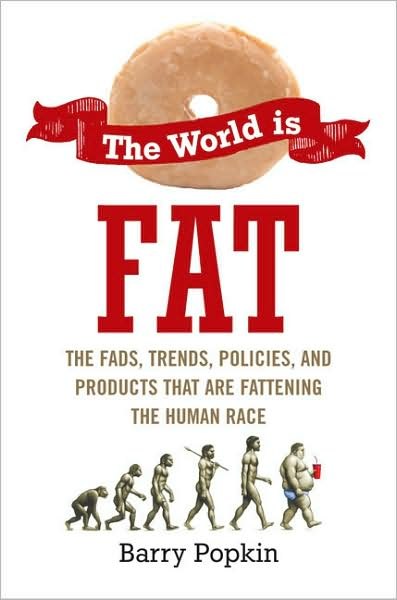 Penguin Avery, 2009
The Popkin, 1950s
“typical multigenerational American family”
and 3 children
Superior, WI, U.S.A.

The “Jones, ” 2006
and 2 children
Suburban Cleveland, U.S.A.

Cesar and Ana Garcia
and 4 children
Immigrant Mexicans from Chiapas Mexico
Suburban Los Angeles

Rahul Desai and His Wife
and 4 children
Uttar Pradesh, Northern India

Gopal and Noopur Patel
and 3 children
Uttar Pradesh, Northern India
studied how lifestyle changes over the long term have affected the body composition of 

Americans
80,000+ and 20,000

Chinese
22,000+
200+ communities

Russians
11,000+
300+ communities

Brazilians
Filipinos
including Superior, WI
(his home town)
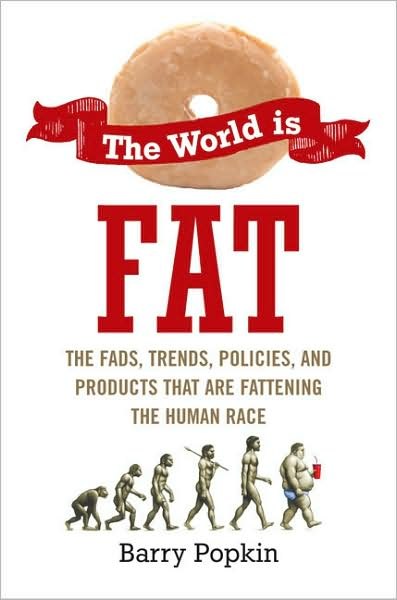 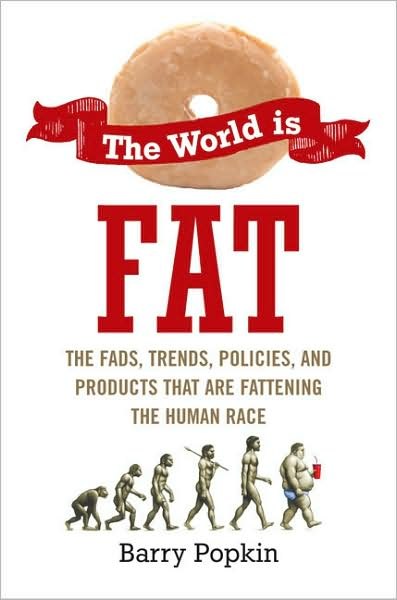 Penguin Avery, 2009
Compare . . .
Main Characteristics
and items like “culture bound syndromes” are compared with similar phenomena that are thought to be “universal” . . . .
Main Characteristics
comparative method
often, for e.g.,  
folks compare things regionally in an attempt 
to understand process
Compare . . .
Main Characteristics
comparative method
Other methods .  .  .
process

essentially refers to 
how things change
or
how things came to be 
the way they are now
compare things regionally
in an attempt to understand process
Compare . . .
Main Characteristics
the comparative method compares things for e.g. . . .
David Montgomery compares what happens when great civilizations around the world ignore problems they are having with top soil . . . 

Spoiler: All failed
Compare . . .
Main Characteristics
the comparative method compares things for e.g. . .
David Montgomery compares what happens when great civilizations around the world ignore problems they are having with top soil . . . 

Spoiler: All failed
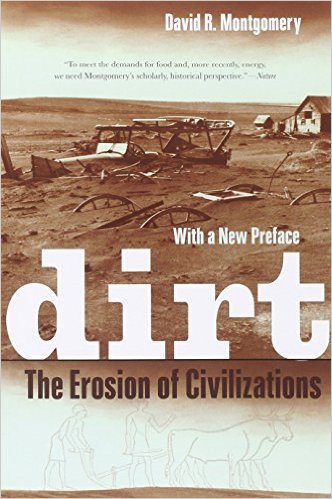 Mesopotamia
China
North America
South America
Europe
Asia
Africa
Pacific Islands
Berkeley: University of California, 2012
http://www.amazon.com/Empires-Food-Feast-Famine-Civilizations/dp/1582437939/ref=sr_1_1?ie=UTF8&qid=1452654498&sr=8-1&keywords=empires+of+food
Compare . . .
Main Characteristics
the comparative method compares things for e.g. . . .
David Montgomery compares what happens when great civilizations around the world ignore problems they are having with top soil . . . 

Spoiler: All failed
Compare . . .
Main Characteristics
the comparative method compares things, for e.g., process of domestication / civilization

maize 	– 	Mexico
wheat 	– 	Turkey
rice 		– 	China
manioc 	– 	Brazil
millet 	– 	Africa
Compare . . .
Main Characteristics
the comparative method compares things, for e.g., process of domestication / civilization

maize 	– 	Mexico
wheat 	– 	Turkey
rice 		– 	China
manioc 	– 	Brazil
millet 	– 	Africa
Compare . . .
Main Characteristics
the comparative method compares things, for e.g., process of domestication / civilization

maize 	– 	Mexico
wheat 	– 	Turkey
rice 		– 	China
manioc 	– 	Brazil
millet 	– 	Africa
Compare . . .
Main Characteristics
the comparative method compares things, for e.g., process of domestication / civilization

maize 	– 	Mexico
wheat 	– 	Turkey
rice 		– 	China
manioc 	– 	Brazil
millet 	– 	Africa
Origin of Domestication for Selected Plants
Compare . . .
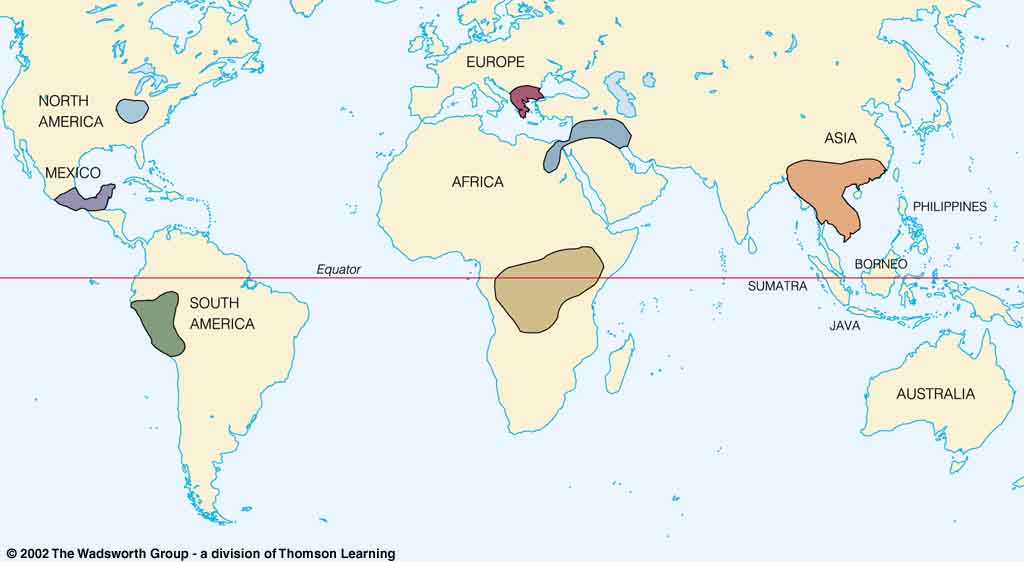 wheat
10,500 ybp
maize
4,200 ybp
rice
7,000 ybp
manioc
4,200 ybp
millet
4,000 ybp
Understanding Physical Anthropology and Archaeology, 9th Ed., p. 342.
The Neolithic Revolution
=
The Agriculture  Revolution
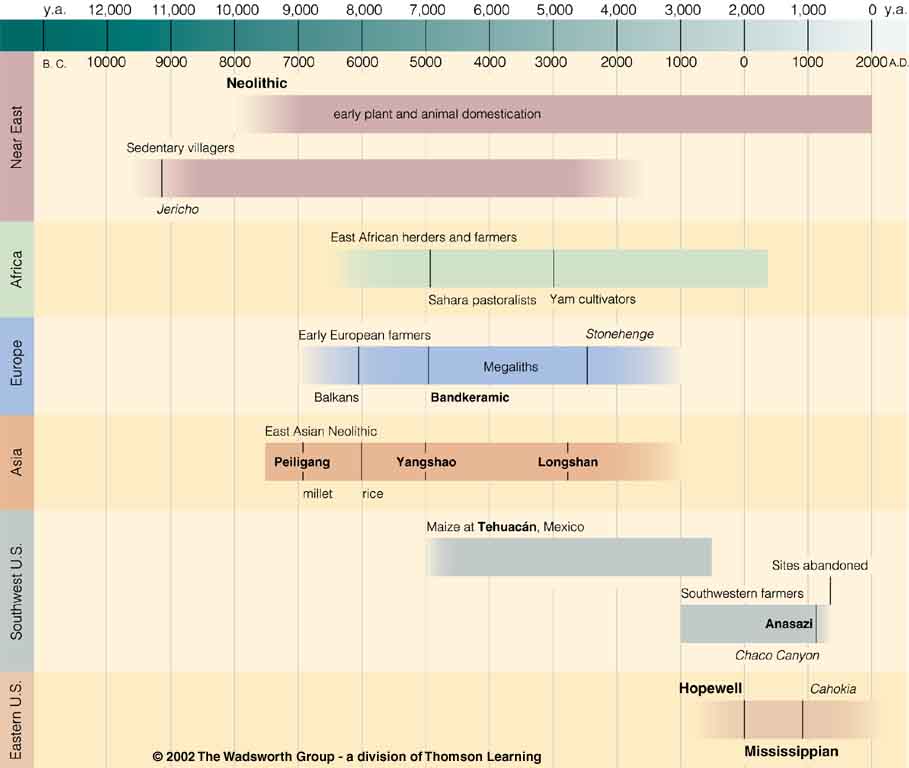 Neolithic
Time line for Ch. 14  Food Production
Understanding Physical Anthropology and Archaeology, 9th Ed., p. 333.
Main Characteristics in a Nutshell
American
Main Characteristics of˄Anthropology
1.	the four fields of general anthropology

culture as a primary concept
comparative method as major approach
holism as a primary theoretical goal
fieldwork as a primary research technique
Note two terms in the “major characteristics of anthropology” listing . . .
Main Characteristics
1.	culture as a primary concept

2.	comparative method as major approach to the study of human behavior
3.	holism or the study of "humankind" as a whole, as a primary theoretical goal
4.	fieldwork as a primary researchtechnique, involving “participant observation”
Main Characteristics
1.	culture as a primary concept

2.	comparative method as major approach to the study of human behavior
3.	holism or the study of "humankind" as a whole, as a primary theoretical goal
4.	fieldwork as a primary researchtechnique, involving “participant observation”
what’s the difference?
Main Characteristics
1.	culture as a primary concept

2.	comparative method as major approach to the study of human behavior
3.	holism or the study of "humankind" as a whole, as a primary theoretical goal
4.	fieldwork as a primary research technique, involving “participant observation” = how you get information
= tool
Main Characteristics
1.	culture as a primary concept

2.	comparative method as major approach to the study of human behavior
3.	holism or the study of "humankind" as a whole, as a primary theoretical goal
4.	fieldwork as a primary research technique, involving “participant observation” = how you get information
data gathering technique — 
participant observation

(fieldwork)
= tool
Main Characteristics
Anthropologists use other tools . . . like questionnaires, interview schedules, psychological tests, documentary filming . . . but “participant observation” is a characteristic technique use by anthropologists, especially cultural anthropologists (ethnologists)
1.	culture as a primary concept

2.	comparative method as major approach to the study of human behavior
3.	holism or the study of "humankind" as a whole, as a primary theoretical goal
4.	fieldwork as a primary research technique, involving “participant observation” = how you get information
= tool
Main Characteristics
Anthropologists use other tools . . . like questionnaires, interview schedules, psychological tests, documentary filming . . . but “participant observation” is a characteristic technique use by anthropologists, especially cultural anthropologists (ethnologists)
1.	culture as a primary concept

2.	comparative method as major approach to the study of human behavior
3.	holism or the study of "humankind" as a whole, as a primary theoretical goal
4.	fieldwork as a primary research technique, involving “participant observation” = how you get information
NOTE:
= tool
Main Characteristics
1.	culture as a primary concept

2.	comparative method as major approach to the study of human behavior
3.	holism or the study of "humankind" as a whole, as a primary theoretical goal
4.	fieldwork as a primary research technique, involving “participant observation” = how you get information
= tool
Main Characteristics
1.	culture as a primary concept

2.	comparative method as major approach to the study of human behavior
3.	holism or the study of "humankind" as a whole, as a primary theoretical goal
4.	fieldwork as a primary research technique, involving “participant observation” = how you get information
= approach
how you use information
= tool
Main Characteristics
1.	culture as a primary concept

2.	comparative method as major approach to the study of human behavior
3.	holism or the study of "humankind" as a whole, as a primary theoretical goal
4.	fieldwork as a primary research technique, involving “participant observation” = how you get information
= tool
Main Characteristics
1.	culture as a primary concept

2.	comparative method as major approach to the study of human behavior
3.	holism or the study of "humankind" as a whole, as a primary theoretical goal
4.	fieldwork as a primary research technique, involving “participant observation” = how you get information
other tools include 
things like . . .
= tool
Main Characteristics
“24-hour activity survey”
(self-reported, diary)

“interview schedules”
	(interviewer asks questions and records answers)

“questionnaire”(person records own information retrospectively)
1.	culture as a primary concept

2.	comparative method as major approach to the study of human behavior
3.	holism or the study of "humankind" as a whole, as a primary theoretical goal
4.	fieldwork as a primary research technique, involving “participant observation” = how you get information
= tool
after Marion Nestle, Food Politics, Rev. Ed., 2007,  pp. 401-405
Main Characteristics
1.	culture as a primary concept

2.	comparative method as major approach to the study of human behavior
3.	holism or the study of "humankind" as a whole, as a primary theoretical goal
4.	fieldwork as a primary research technique, involving “participant observation” = how you get information
and in Global Cultures studies there are lots of other tools and approaches . . .
= tool
studies of humans and non-humans in the laboratory
biochemical research 
	(“test tube”)

epidemiological research (deals with populations data and trends)

clinical studies of humans
 	(generally medical)
after Marion Nestle, Food Politics, Rev. Ed., 2007,  pp. 401-405
Anthropologists often like to use a research “technique” based on 
“unobtrusive measures” . . . 

(either in the field or elsewhere)
“unobtrusive measures”

analysis of data on availability in government, commerce, industry, markets

things like food supply data analysis
(U.S.A. production + imported)
(foods available for consumption)
(unknown: home garden production, hunting/fishing/foraging, amount of food wasted . . .)

chemical composition analysis . . .
after Marion Nestle, Food Politics, Rev. Ed., 2007,  pp. 401-405
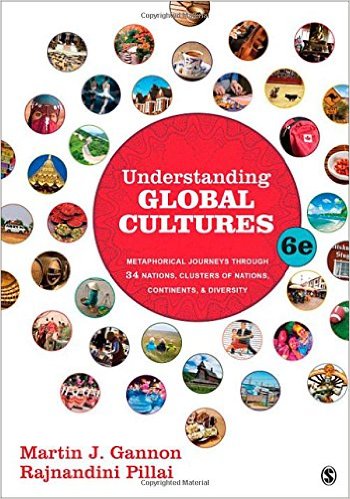 ANTH 1080 
Global Cultures
The End
Comparative Method 
as a
Major Approach
© 2010-2024 Timothy G. Roufs, University of Minnesota Duluth